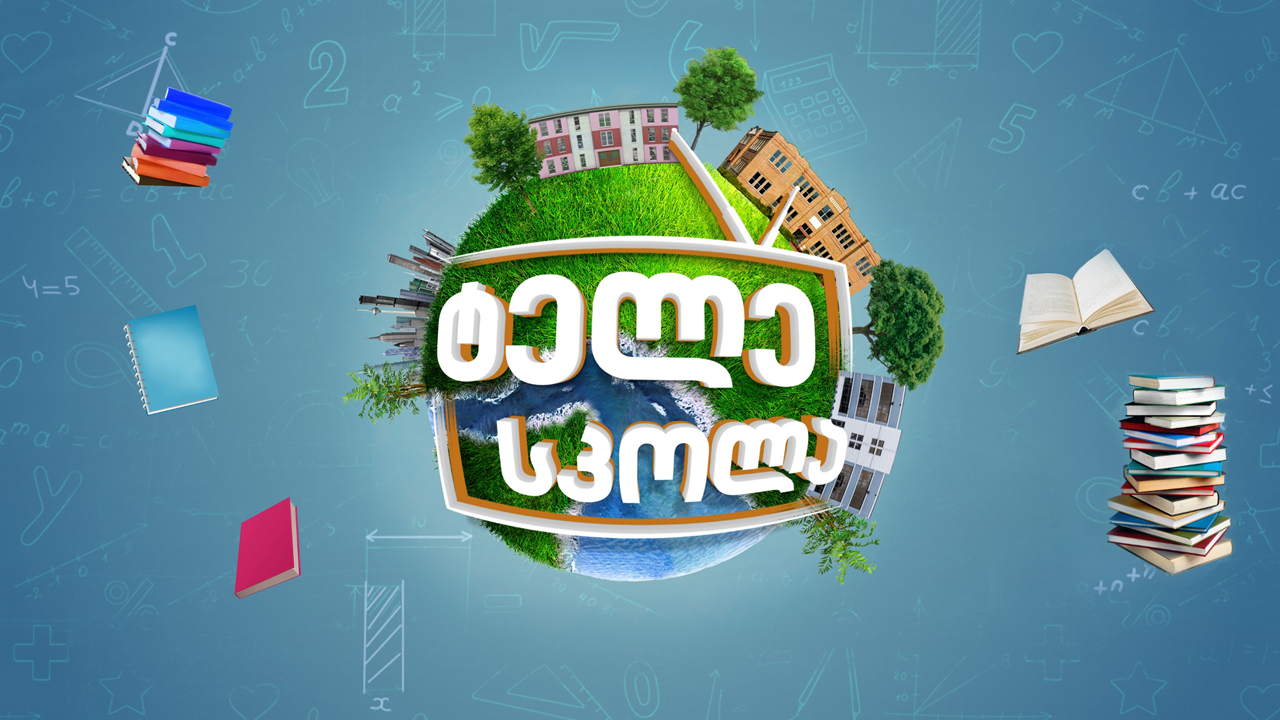 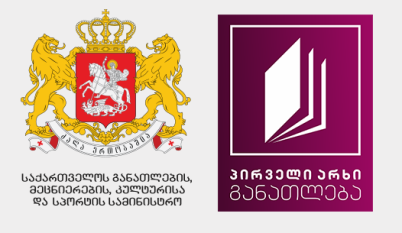 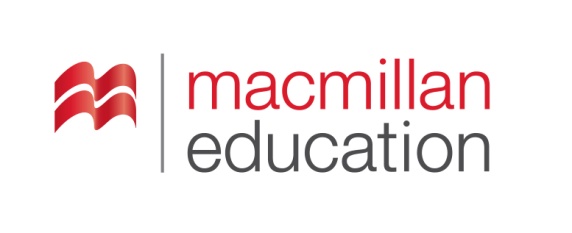 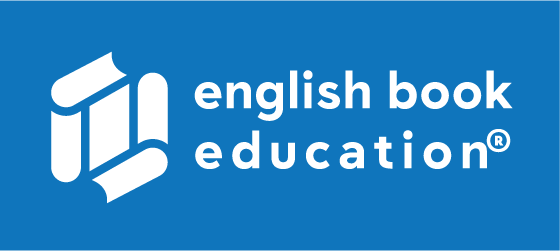 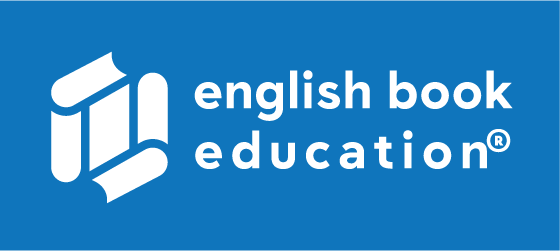 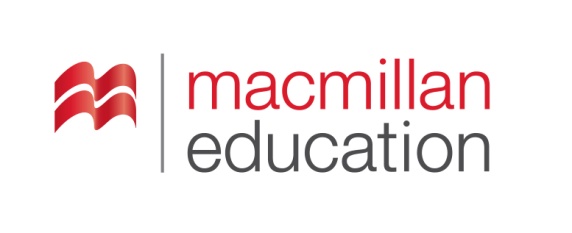 Days of the Weekკვირის დღეები
Young Learners
     დაწყებითი კლასები
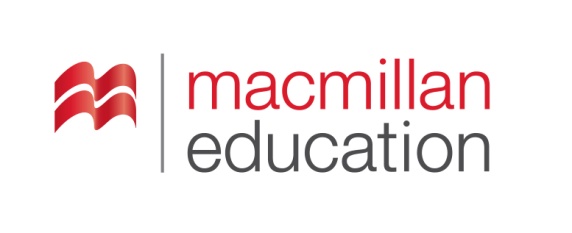 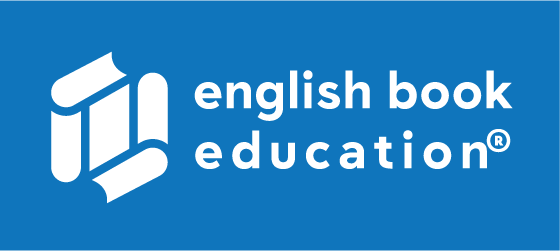 What day is it today?
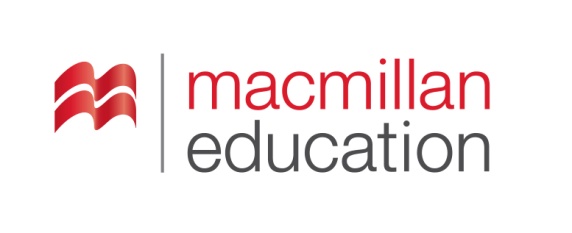 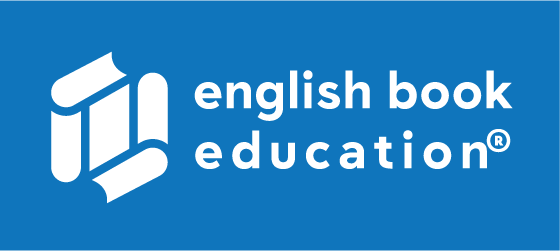 Tuesdayსამშაბათი
Wednesdayოთხშაბათი
Thursdayხუთშაბათი
Mondayორშაბათი
Fridayპარასკევი
Sundayკვირა
Saturdayშაბათი
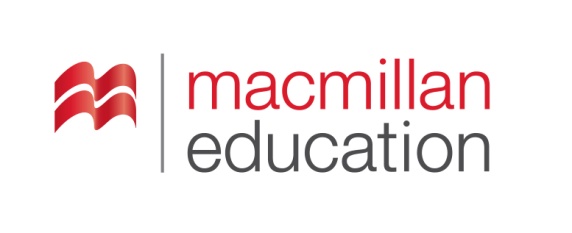 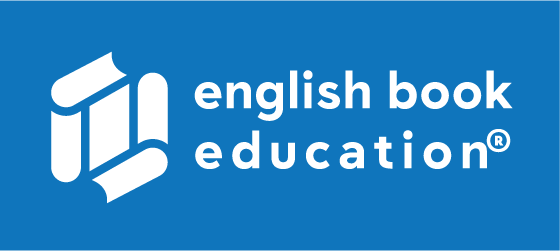 This is Mary. She is nine years old. She goes to school. Every Monday Mary reads English books with her friends. Every Tuesday she rides a bicycle in the park. On Wednesdays she plays music at Music Club. On Thursdays she has dance classes. Every Friday Mary goes to the gym. On Saturdays and Sundays Mary helps her mum and they cook together.
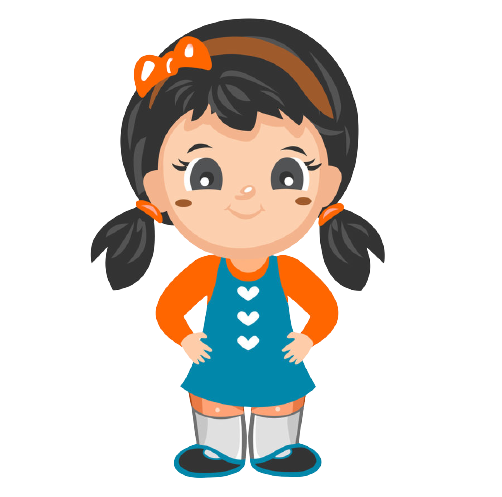 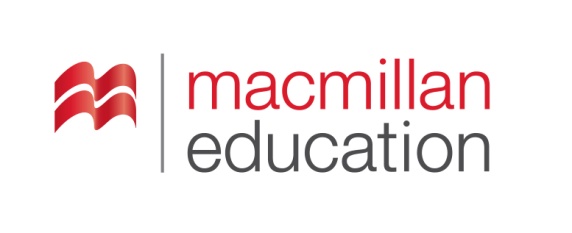 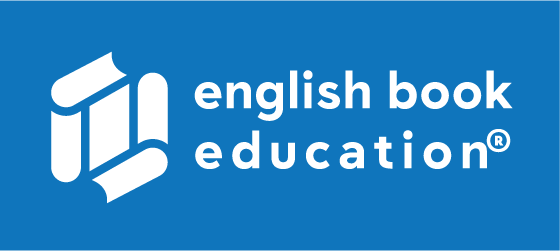 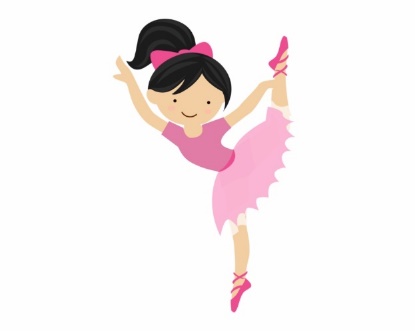 This is Mary. She is nine years old. She goes to school. Every Monday Mary reads English books with her friends. Every Tuesday she rides a bicycle in the park. On Wednesdays she plays music at Music Club. On Thursdays she has dance classes. Every Friday Mary goes to the gym. On Saturdays and Sundays Mary helps her mum and they cook together.
Mondayორშაბათი
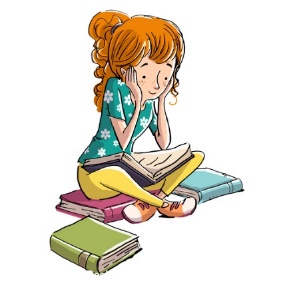 Tuesdayსამშაბათი
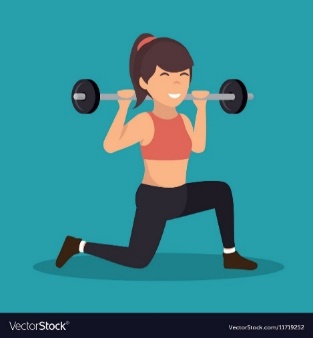 Wednesdayოთხშაბათი
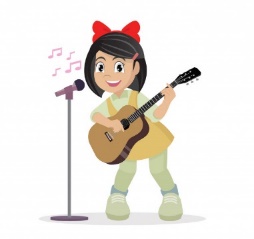 Thursdayხუთშაბათი
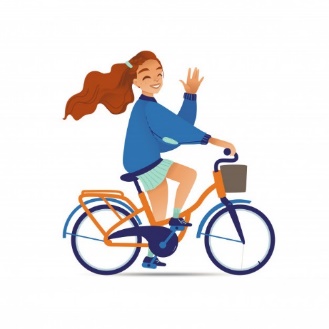 Fridayპარასკევი
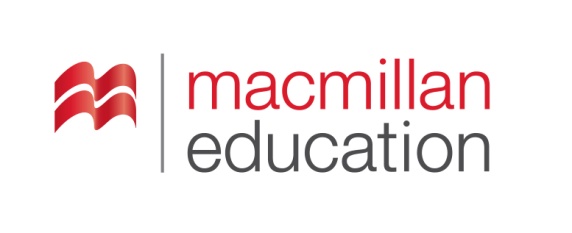 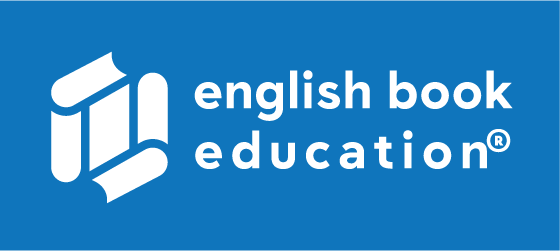 This is Mary. She is nine years old. She goes to school. Every Monday Mary reads English books with her friends. Every Tuesday she rides a bicycle in the park. On Wednesdays she plays music at Music Club. On Thursdays she has dance classes. Every Friday Mary goes to the gym. On Saturdays and Sundays Mary helps her mum and they cook together.
1. Does Mary have dance classes on Thursdays? ___2. Does Mary help her mum on Fridays? ___3. Does Mary ride a bicycle on Mondays? ___4. Does Mary play music on Wednesdays? ___ 5. Does Mary cook on Saturdays and Sundays? ___
Yes
No
No
Yes
Yes
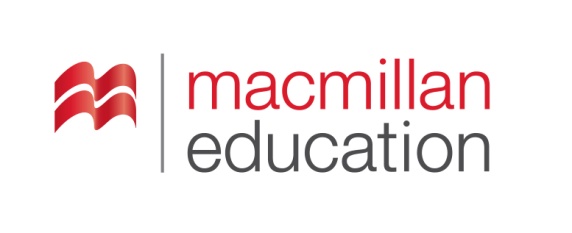 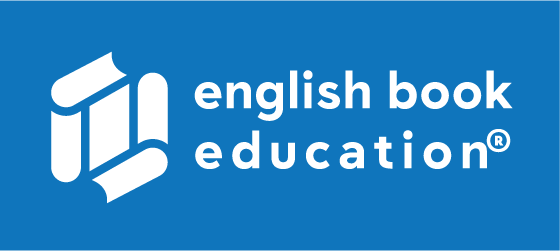 Cardinal Numbersრაოდენობითი რიცხვითი სახელი
Ordinal Numbers რიგობითი რიცხვითი სახელი
1
2
3
4
5
6
7
8
9
10
the 1st 
the 2nd 
the 3rd 
the 4th 
the 5th 
the 6th 
the 7th 
the 8th 
the 9th 
  the 10th
one 
two
three
four
five
six
seven
eight
nine
ten
the first
the second
the third
the fourth
the fifth
the sixth
the seventh
the eighth
the ninth 
the tenth
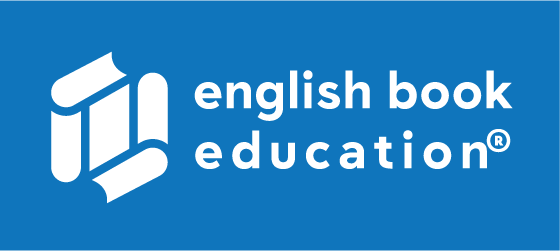 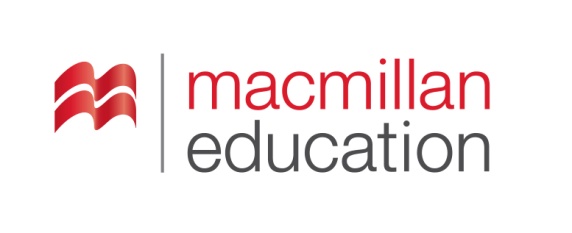 Homework N1საშინაო დავალება N1
Match the ordinal numbers with the days of the week.დაუკავშირეთ რიგობითი რიცხვითი სახელები კვირის დღეებს.
the second                                      Mondaythe fifth                               Tuesday the seventh                         Wednesdaythe first                                Thursdaythe sixth                                             Fridaythe fourth                                         Saturdaythe third                                             Sunday
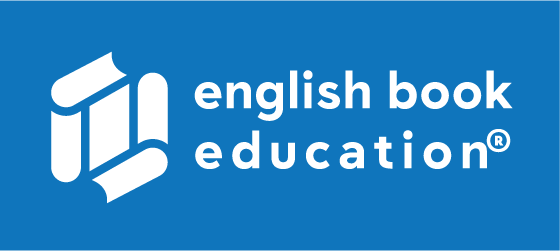 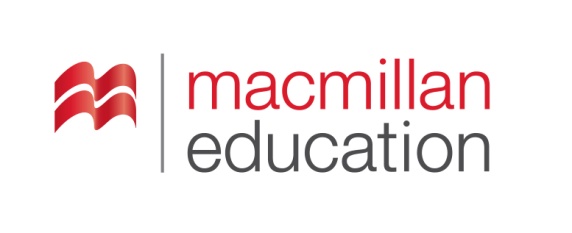 Homework N2საშინაო დავალება N2
Unscramble the names of the days of the week.დაალაგეთ მოცემული ასოები სწორი თანმიმდევრობით კვირის დღეების შესადგენად.
e.g. odyaMn              MondayuTesyad              ________________ydadWesen       ________________hrTduyas            ________________rFyadi                 ________________Suyadrta            ________________ySudna               ________________
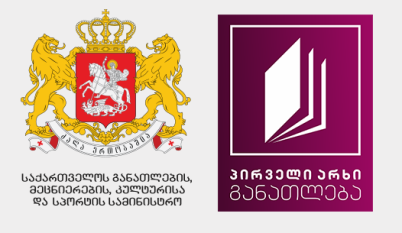 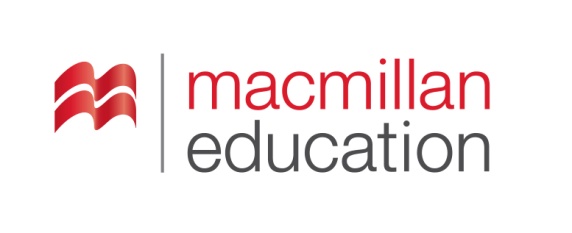 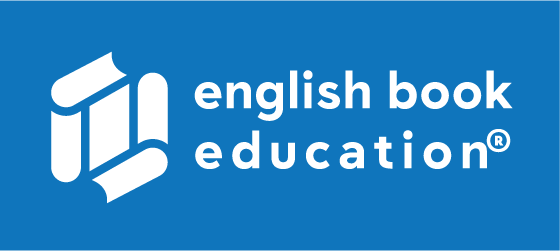 Please send your homework to:
საშინაო დავალება გამოგვიგზავნეთ
შემდეგ მისამართზე: